Área Académica: Química 

Tema: Historia de la tabla periódica de los elementos químicos

Profesor(a): Paz María de Lourdes Cornejo Arteaga

Periodo: Julio-Diciembre 2015
Abstract

The periodic table is an arrangement of chemical elements according to the form of increasing atomic number . In 1860 scientists had already discovered 60 different elements and determined its atomic mass. They noted that some elements had similar chemical properties so they gave a name to each group of similar items.
Keywords: periodic, chemical, elements, atomic, properties.

Resumen 

La tabla periódica es un ordenamiento de los elementos químicos de acuerdo con la forma creciente de su número atómico. En 1860 los científicos ya habían descubierto más de 60 elementos diferentes y habían determinado su masa atómica. Notaron que algunos elementos tenían propiedades químicas similar por lo cual le dieron un nombre a cada grupo de elementos parecidos.
Palabras clave: periódica, química, elementos, atómico, propiedades.
Objetivo de aprendizaje
Analiza lecturas de elementos químicos para introducirse a la clasificación de ellos en la tabla periódica, realiza el estudio comparativo de las propiedades de los elementos de acuerdo a su ubicación en la tabla periódica, comprende cómo varían las propiedades periódicas de los elementos según químicas de algunas de sus propiedades y al mismo tiempo reconoce aplicaciones de los mismos en la vida diaria.
Competencias genéricas
Establece la interrelación entre la ciencia, la tecnología, la sociedad y el ambiente en contextos históricos y sociales específicos.

Fundamenta opiniones sobre los impactos de la ciencia y la tecnología en su vida cotidiana, asumiendo consideraciones éticas.

Identifica problemas, formula preguntas de carácter científico y plantea las hipótesis necesarias para responderlas.

Obtiene, registra y sistematiza la información para responder a preguntas de carácter científico, consultando fuentes relevantes y realizando experimentos pertinentes.
Competencias extendidas
Hace representaciones adecuadas de los diferentes elementos, identifica e interpreta la tabla periódica y  la  aplica  en usos  tecnológicos  y cotidianos.

Realiza las prácticas de laboratorio a través de un trabajo en equipo
APORTACIONES A LA TABLA PERIODICA
Dobereiner.
triadas
Newlands.
Octavas
Agrupó los elementos en 
grupos de tres por propiedades  
análogas
Ordeno los elementos de acuerdo
a su numero creciente de masa en 
grupos de ocho (propiedades)
APORTACIONES A LA TABLA PERIODICA
Continuación
Werner propuso
 la tabla Periódica
 larga
Moseley. Creador de 
la Ley Periódica
Meyer
Mendeleiev
Ordenó los elementos de acuerdo
a su masa atómica creciente.
Ordenó los elementos de 
Acuerdo a la masa atómica 
creciente
Ley periódica. 
 “Las propiedades de los 
Elementos y de sus 
Compuestos son funciones 
periódicas del numero atómico 
de  los elementos.”
Creador de la tabla 
Periódica moderna
CARACTERÍSTICAS DE LA TABLA PERIÓDICA
1.- Los elementos están presentados en orden creciente, siguiendo su número atómico (cantidad de protones ) de izquierda a derecha y de arriba a abajo.
2.- Está la tabla estructurada en 7 filas y 18 columnas llamadas períodos y grupos.
3.- Está seccionada en cuatro bloques:  s, p, d,  f
4.- Agrupa en los bloques dos grupos: Metales y no-metales incluidos los gases raros.                                                Tambien metaloides                
METALES, los ubicados en los bloques:  s,  d, f
NO-METALES, los ubicados en:  P
Gases raros en el bloque P             mostrar tabla
5.- Los grupos son: GRUPO A y GRUPO B, según el bloque a que pertenecen:
GRUPO A,  corresponden a los que están en orbitales: S, y  P.
GRUPO B,     corresponden a los que están en orbitales: d, y  f.
Los elementos mas comunes están en los grupos:
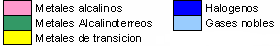 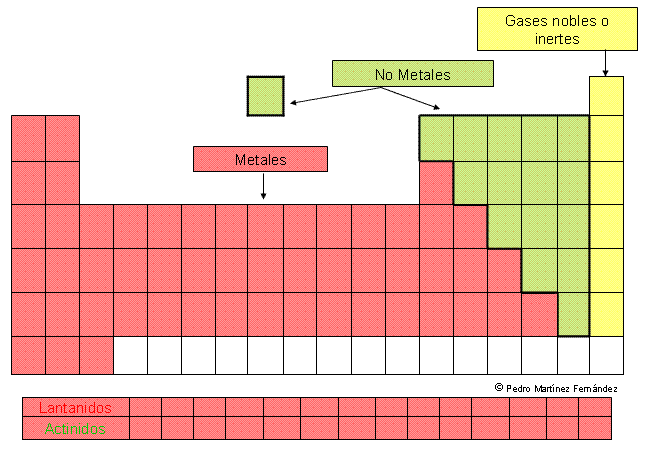 regresar
Clasificación de los elementos mas comunes
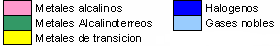 Periodos
grupos
S
p
d
f
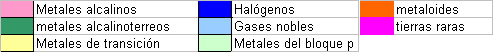 Clasificacion mas completa
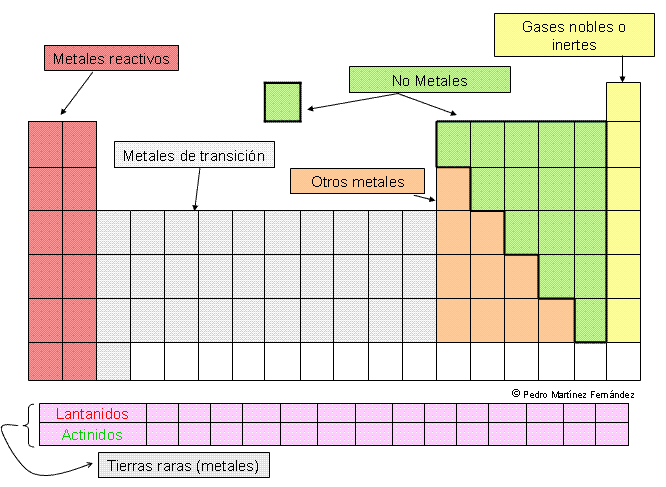 CONFIGURACION ELECTRONICA
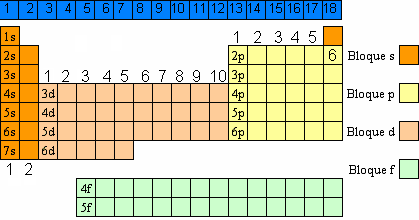 regresar
PROPIEDADES PERIODICAS
-¿Qué son las propiedades periódicas?Son las propiedades físicas y químicas de los elementos  que varían con regularidad periódica cuando se ordenan estos por orden creciente de su número atómico. 
Son propiedades periódicas: La configuración electrónica. La energía  o potencial de ionización. La afinidad electrónica. La electronegatividad, etc
Número de oxidaciónIndica capacidad de combinación. El número de oxidación de un elemento es el número de electrones que gana, cede o comparte cuando se une con otro u otros elementos. Puede ser positivo, negativo o nulo.
Radio atómico. Es la distancia que existe desde el núcleo del átomo y el ultimo
nivel de energía.
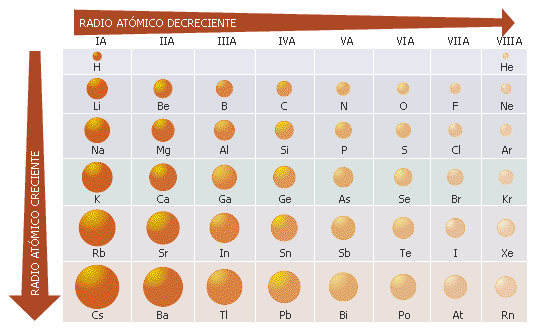 Los del grupo I tienen valencia 1
fin
Los del grupo II tiene valencia 2
Los del grupo V tienen valencia -3
Los del grupo VI tienen valencia -2
Los del grupo VII tienen valencia -1
Metales alcalinos
Litio, sodio, potasio, rubidio y cesio.
Los metales alcalinos son aquellos que están situados en el grupo 1 de la tabla periódica. Todos tienen un solo electrón en su nivel energético más externo, con tendencia a perderlo, con lo que forman un ión mono positivo, M+. Los alcalinos son los del grupo I A y la configuración electrónica del grupo es ns¹. Por ello se dice que se encuentran en la zona "s" de la tabla.
Los metales alcalinos son metales muy reactivos, por ello se encuentran siempre en compuestos como óxidos, haluros, hidróxidos, silicatos, etc. y no en estado puro.

Son metales blandos (contrario a duros, pueden ser rayados; no confundir con frágil, contrario a tenaz "que puede romperse").Los metales alcalinos tienen un gran poder reductor; de hecho, muchos de ellos deben conservarse en aceite mineral o gasóleo para que su elevada reactividad no haga que reaccionen con el oxígeno o el vapor de agua atmosféricos. Son metales de baja densidad, coloreados y blandos.

En disolución acuosa muestran propiedades básicas obteniendo protones del agua. En disolución con el amoniaco tiñen la disolución de azul muy intenso y son capaces de conducir corriente eléctrica.
Propiedades.
Los metales alcalinotérreos son un grupo de elementos que se encuentran situados en el grupo 2 de la tabla periódica y son los siguientes: berilio(Be), magnesio(Mg), calcio(Ca), estroncio(Sr), bario(Ba) y radio(Ra). Este último no siempre se considera, pues tiene un tiempo de vida media corto.
El nombre de alcalinotérreos proviene del nombre que recibían sus óxidos, tierras, que tienen propiedades básicas (alcalinas). Poseen una electronegatividad ≤ 1,3 según la escala de Pauling.

Propiedades.
Tienen configuración electrónica ns2. 
Tienen baja energía de ionización, aunque mayor que los alcalinos del mismo período, tanto menor si se desciende en el grupo. 
A excepción del berilio, forman compuestos claramente iónicos. 
Son metales de baja densidad, coloreados y blandos. 
La solubilidad de sus compuestos es bastante menor que sus correspondientes alcalinos. 
Todos tienen sólo dos electrones en su nivel energético más externo, con tendencia a perderlos, con lo que forman un ión dispositivo, M2+.
Metales alcalino_terreos
Junto con los Metales y los No metales, los Metaloides o Semimetales comprenden una de las tres categorías de elementos químicos siguiendo una clasificación de acuerdo con las propiedades de enlace e ionización. Sus propiedades son intermedias entre los metales y los no metales. No hay una forma unívoca de distinguir los metaloides de los metales verdaderos, pero generalmente se diferencian en que los metaloides son semiconductores antes que conductores.
Son considerados metaloides los siguientes elementos:1
Boro (B) , Silicio (Si) ,Germanio (Ge) y Arsénico (As) 
Dentro de la tabla periódica los metaloides se encuentran en línea diagonal desde el boro al polonio. Los elementos que se encuentran encima a la derecha son no metales, y los que se encuentran debajo a la izquierda son metales.
Son elementos que poseen, generalmente, cuatro electrones en su última órbita. El silicio (Si), por ejemplo, es un metaloide ampliamente utilizado en la fabricación de elementos semiconductores para la industria electrónica, como rectificadores diodos, transistores, circuitos integrados, microprocesadores, etc.
Metaloides
No metales
Junto con los metales y los metaloides (o semimetales), los no metales comprenden una de las tres categorías de elementos químicos siguiendo una clasificación de acuerdo con las propiedades de enlace e ionización. Se caracterizan por presentar una alta electronegatividad, por lo que es más fácil que ganen electrones a que los pierdan.
Los no metales, excepto el hidrógeno, están situados en la tabla periódica de los elementos en el bloque p. De este bloque, excepto los metaloides y, generalmente, gases nobles, se considera que todos son no metales.
En orden de número atómico:
Hidrógeno (H) ,Carbono (C), Nitrógeno (N) ,Oxígeno (O) , Flúor (F) , Fósforo (P) , Azufre (S) , Cloro (Cl) , Selenio (Se) , Bromo (Br) Yodo (I)  Astato (At) 
El hidrógeno normalmente se sitúa encima de los metales alcalinos, pero normalmente se comporta como un no metal. Un no metal suele ser aislante o semiconductor de la electricidad. Los no metales suelen formar enlaces iónicos con los metales, ganando electrones, o enlaces covalentes con otros no metales, compartiendo electrones. Sus óxidos son ácidos.
Los no metales forman la mayor parte de la tierra, especialmente las capas más externas, y los organismos están compuestos en su mayor parte por no metales. Algunos no metales, en condiciones normales, son diatómicos en el estado elemental: hidrógeno (H2), nitrógeno (N2), oxígeno (O2), flúor (F2), cloro (Cl2), bromo (Br2) y yodo (I2).
Nometales II
Algunas propiedades de los no metales 
No tienen lustre; diversos colores. 
Los sólidos suelen ser quebradizos; algunos duros y otros blandos. 
Malos conductores del calor y la electricidad al compararlos con los metales. 
La mayor parte de los óxidos no metálicos son sustancias moleculares que forman soluciones ácidas 
Tienden a formar aniones (iones negativos) u oxianiones en solución acuosa. 
Usualmente son menos densos que los metales. 
No brillan
Enlace químico
Para formar un compuesto dos o mas átomos deben reaccionar mutuamente .
En una reacción química solo los electrones de los niveles exteriores interactúan.
A los electrones de los niveles exteriores se les llama electrones de valencia.
La regla del octeto se basa en que los átomos que tienen en su ultimo nivel  ocho electrones son mas estables. De manera que todos los átomos tienden a tener ocho electrones en su última orbita.
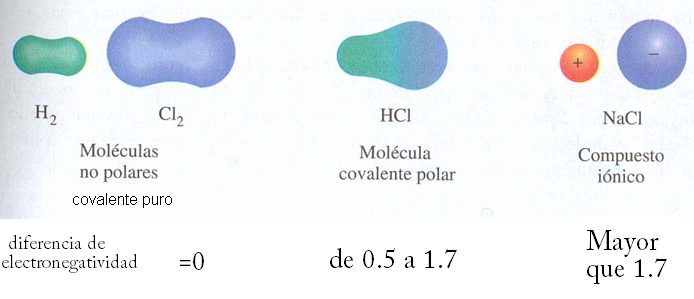 BIBLIOGRAFIA Catalá R., Rosa María y Colsa G. María Eugenia Química. Santillana, México 1988.Chang, R. (1999). Química. Mc Graw Hill, 2ª. Edición, México